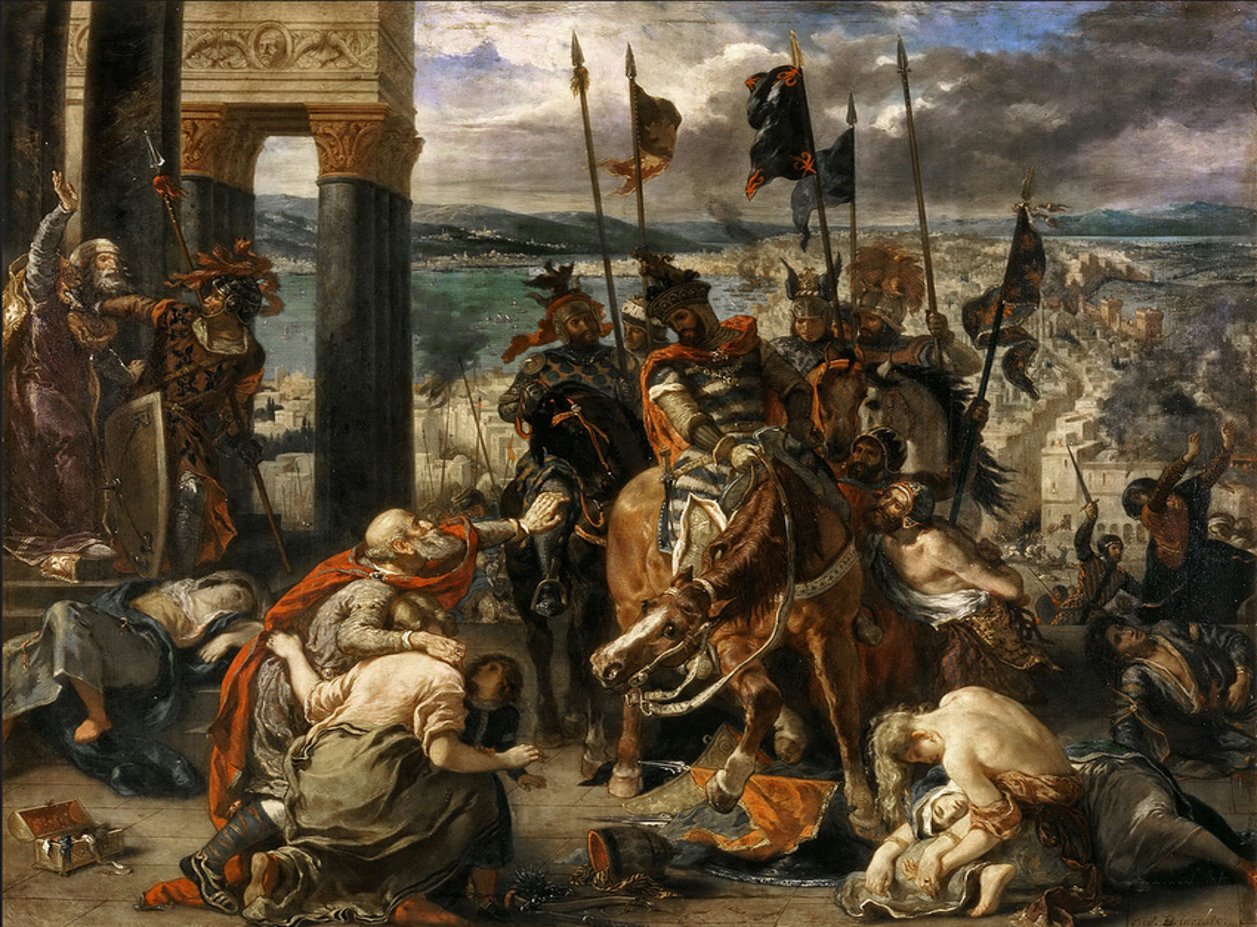 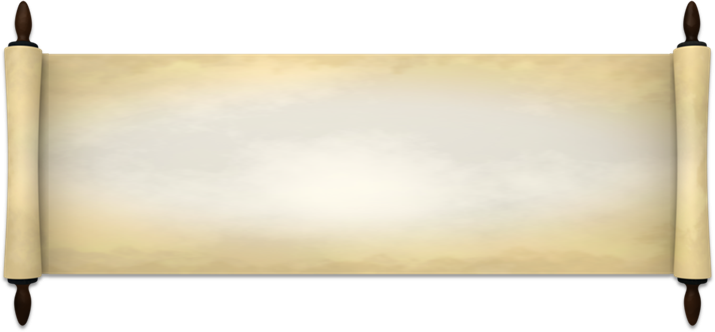 Κεφάλαιο 30α :   η τέταρτη σταυροφορία και η άλωση της πόλης από τους Φράγκους
Βαρβάρα Σαφούρη
Ευγένιος Ντελακρουά,1840
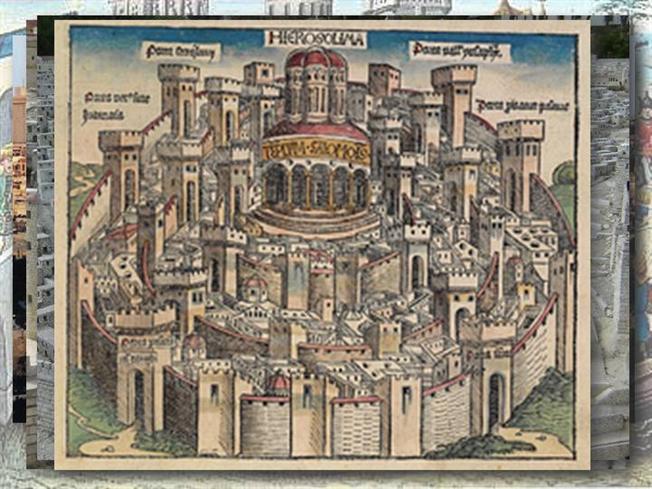 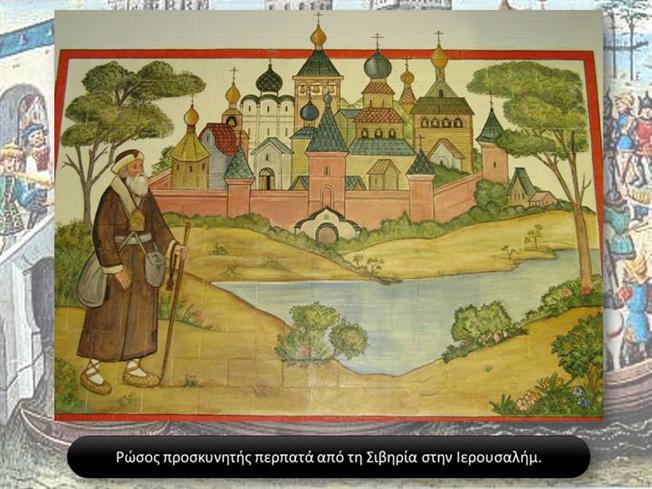 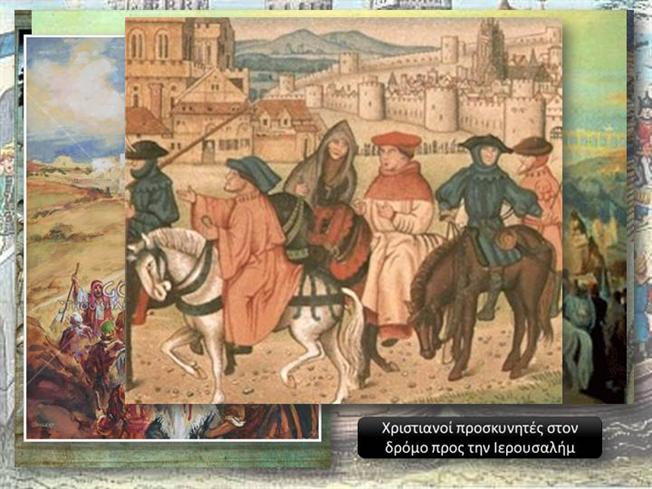 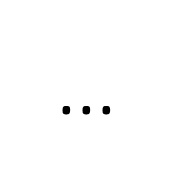 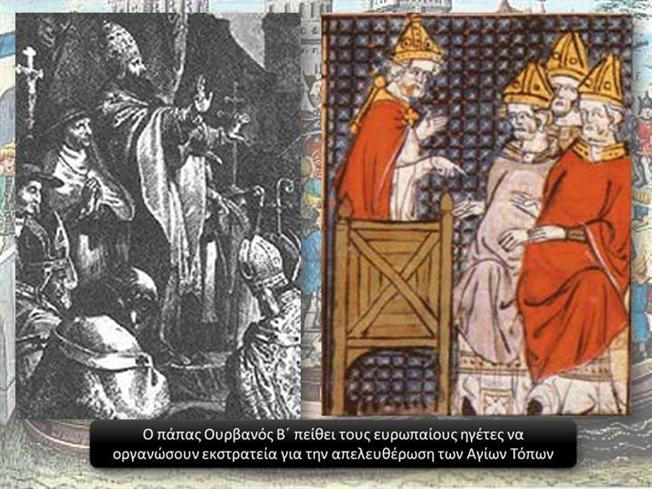 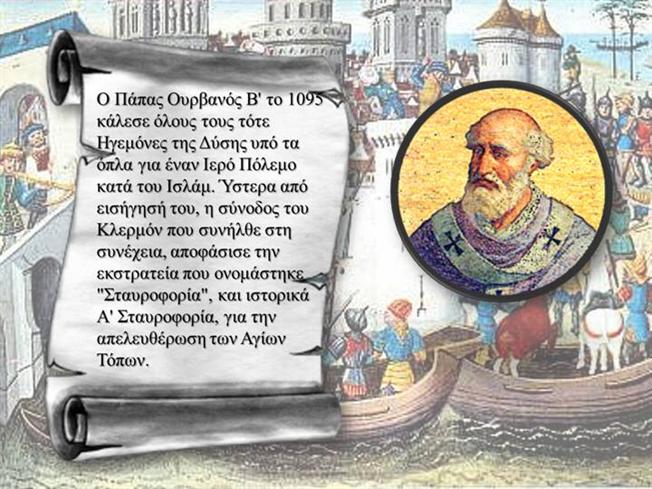 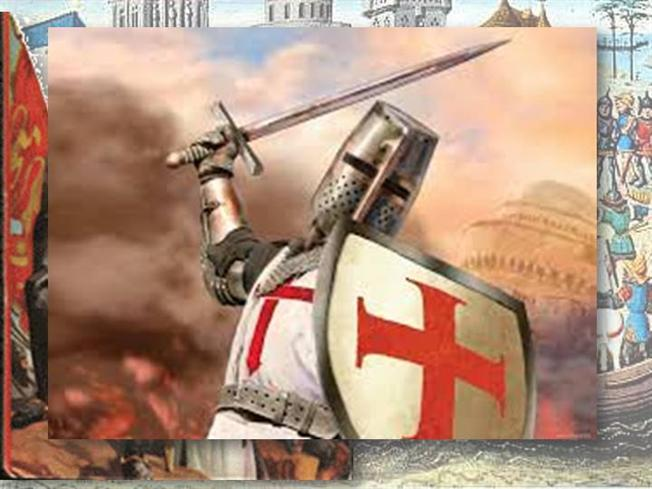 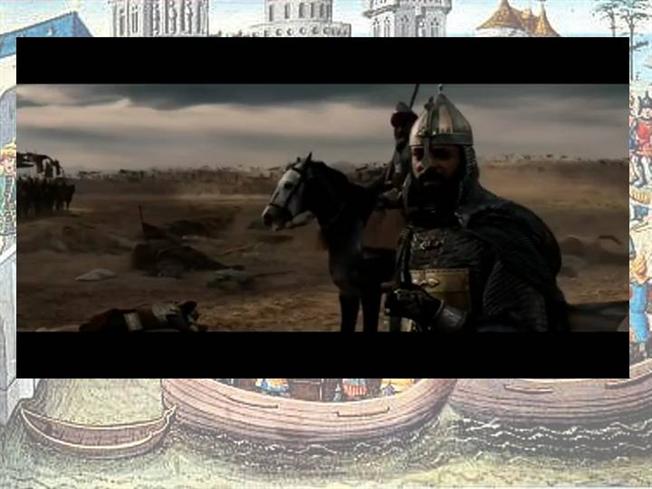 Σταυροφόροι
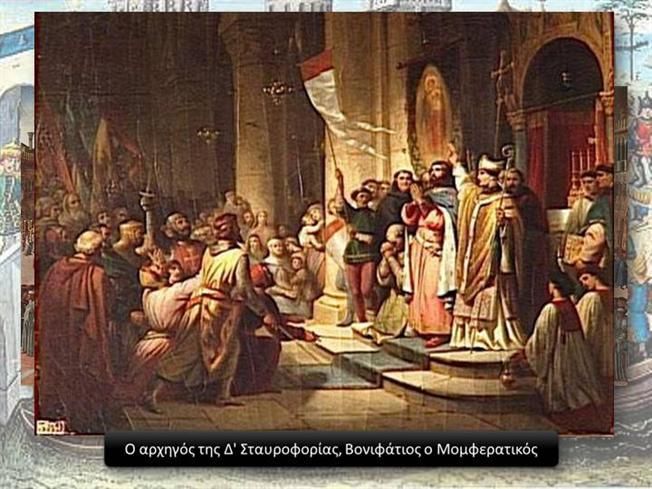 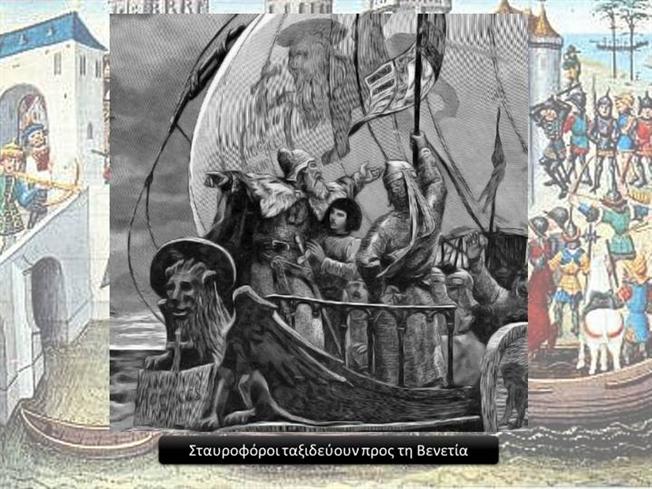 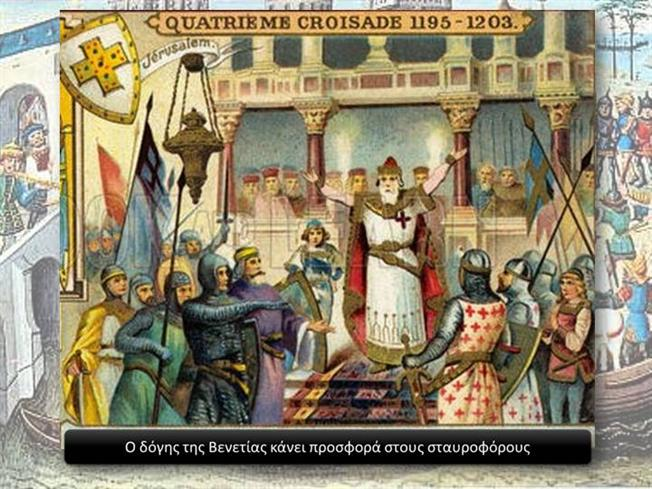 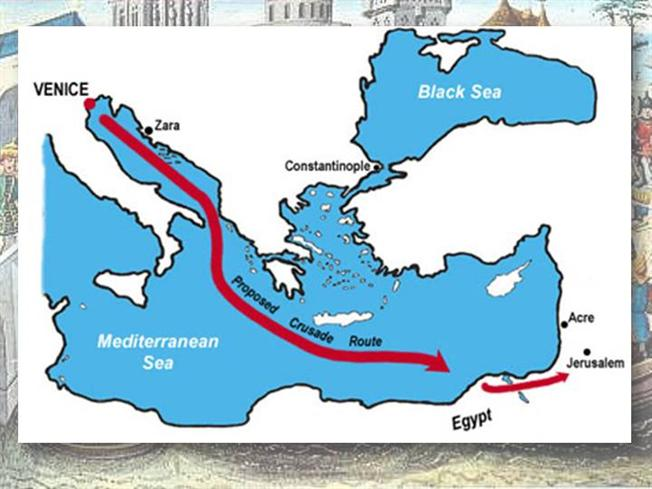 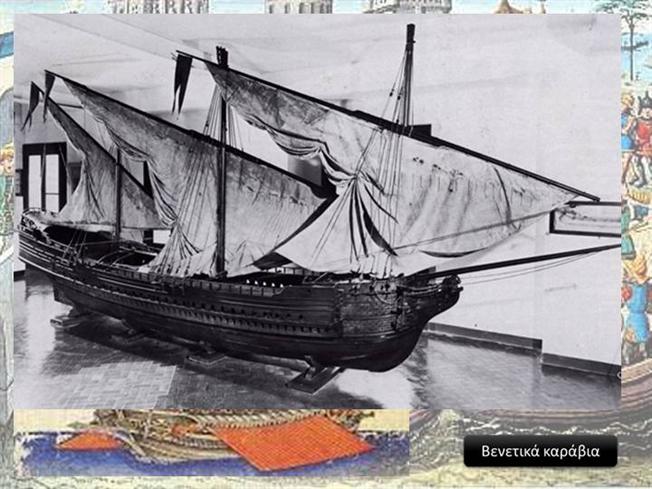 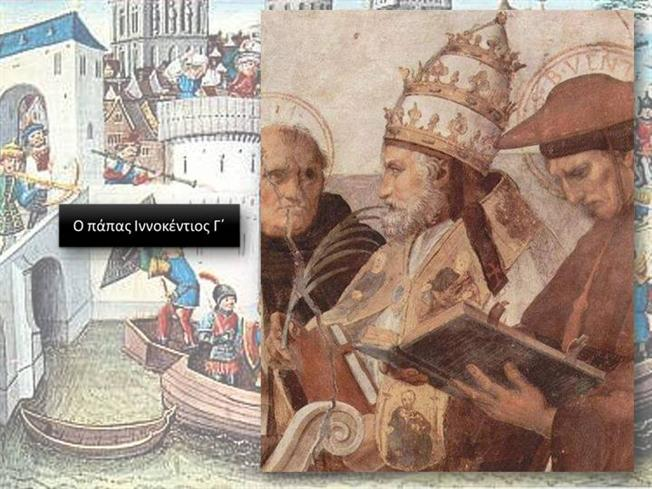 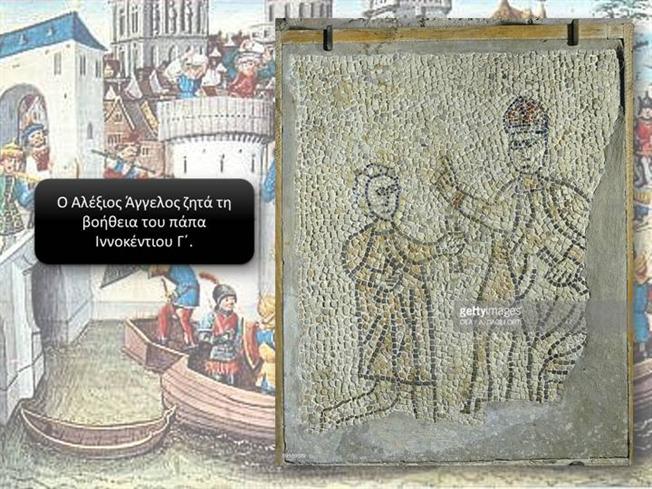 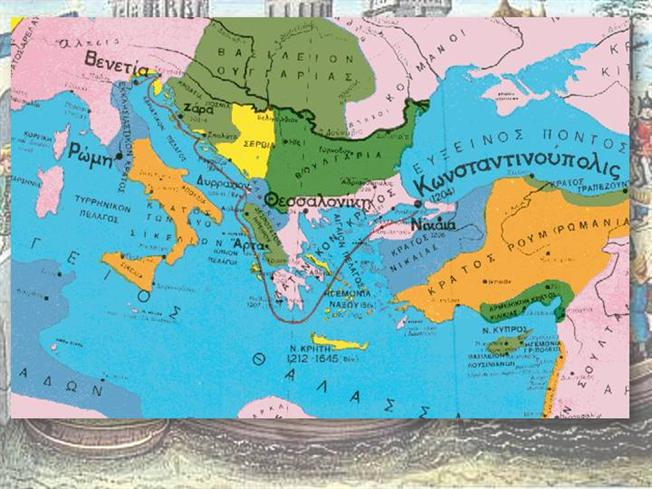 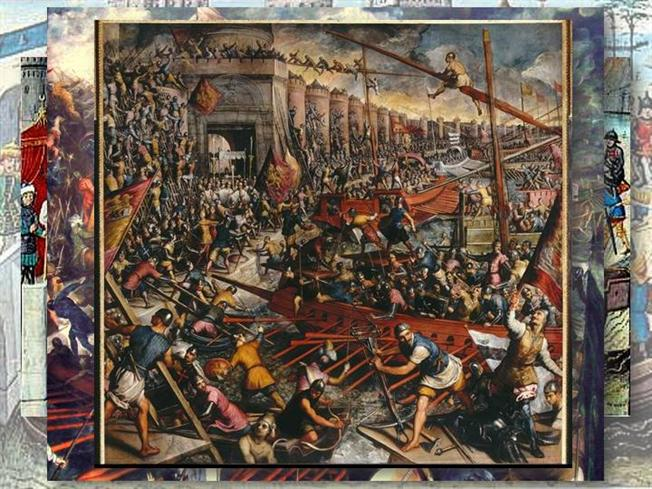 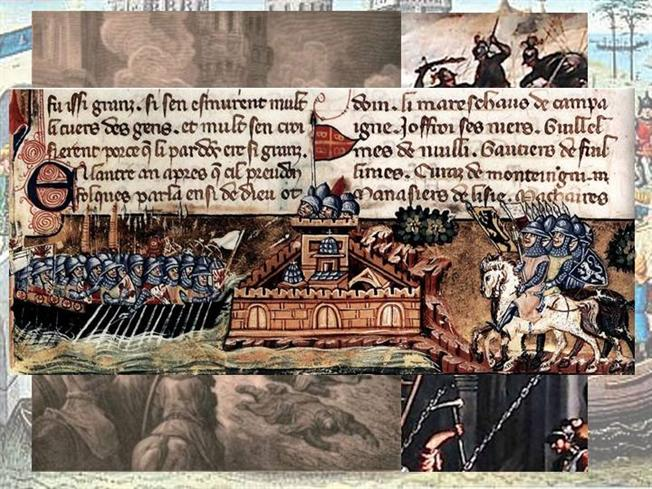 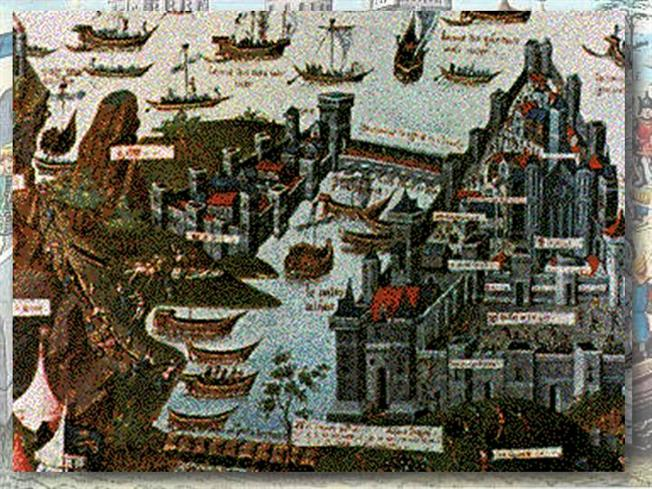 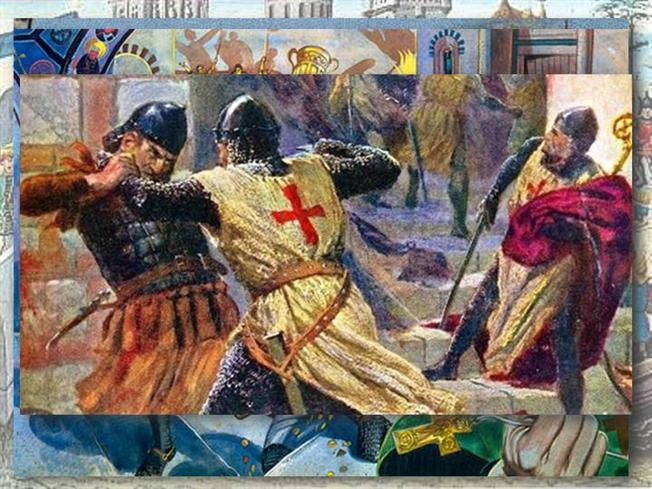 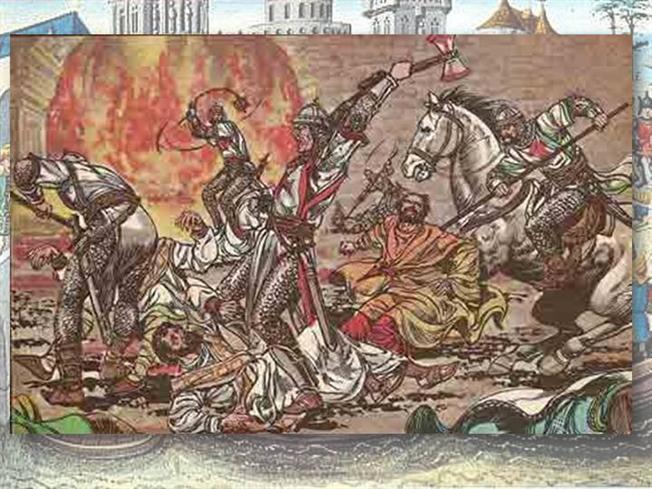 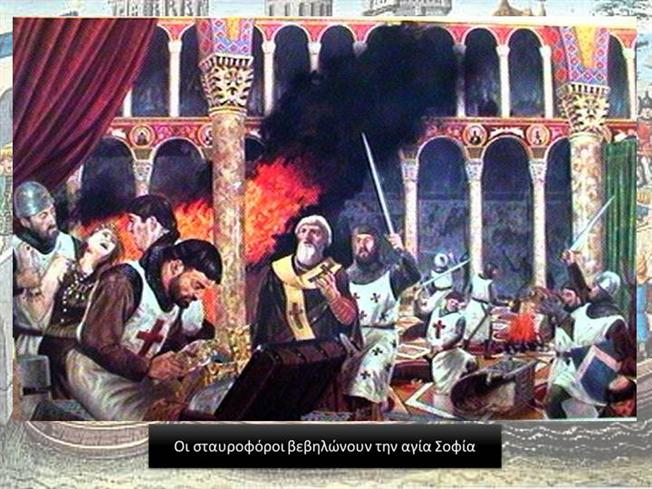